Our Lady and All Saints Catholic  Multi Academy September 2023‘Strong in Faith’
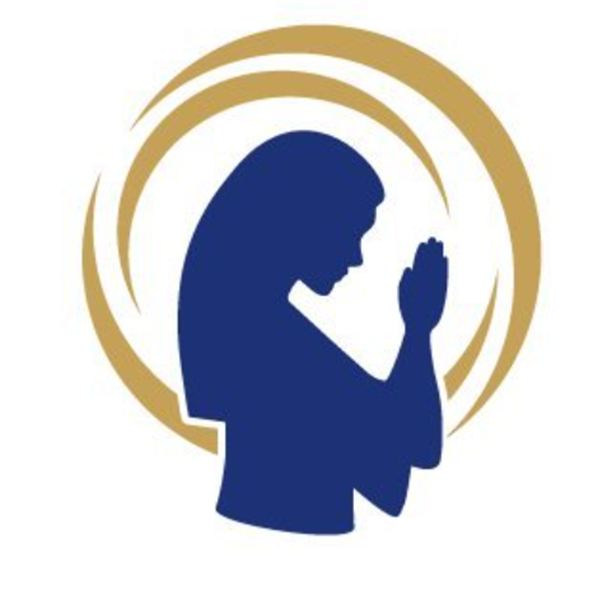 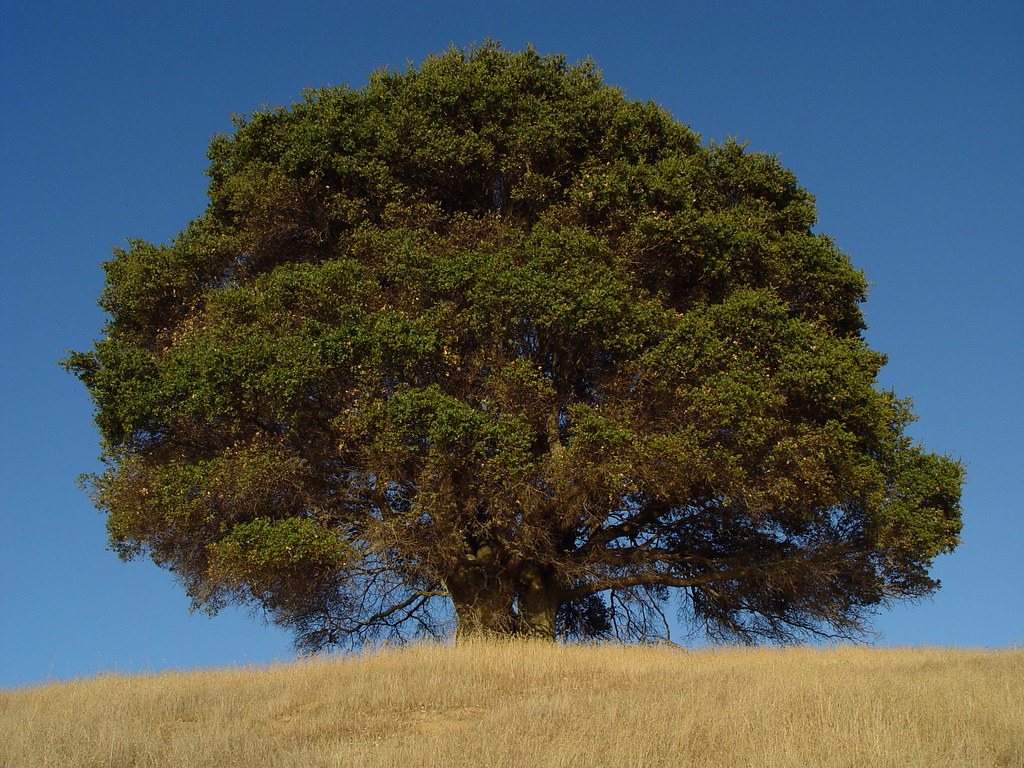 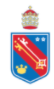 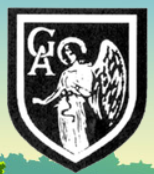 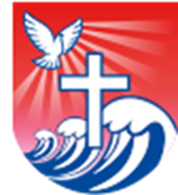 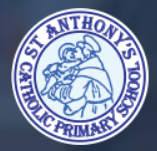 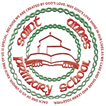 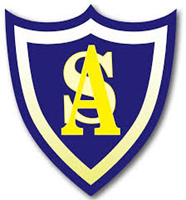 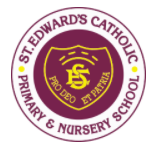 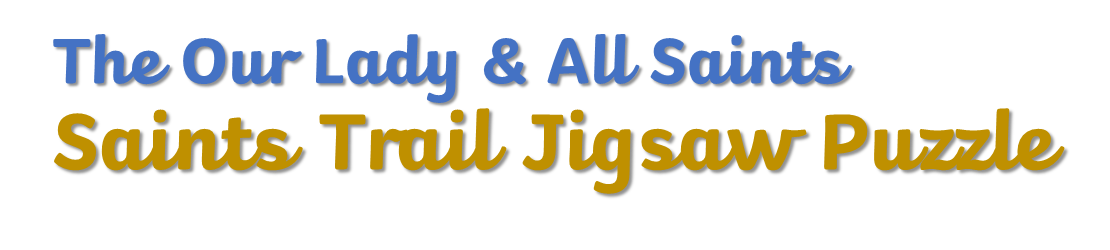 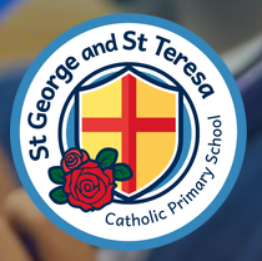 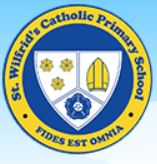 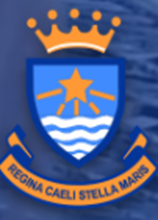 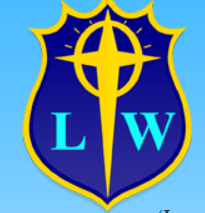 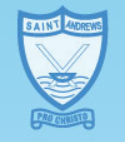 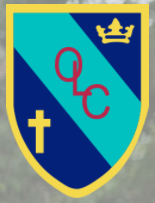 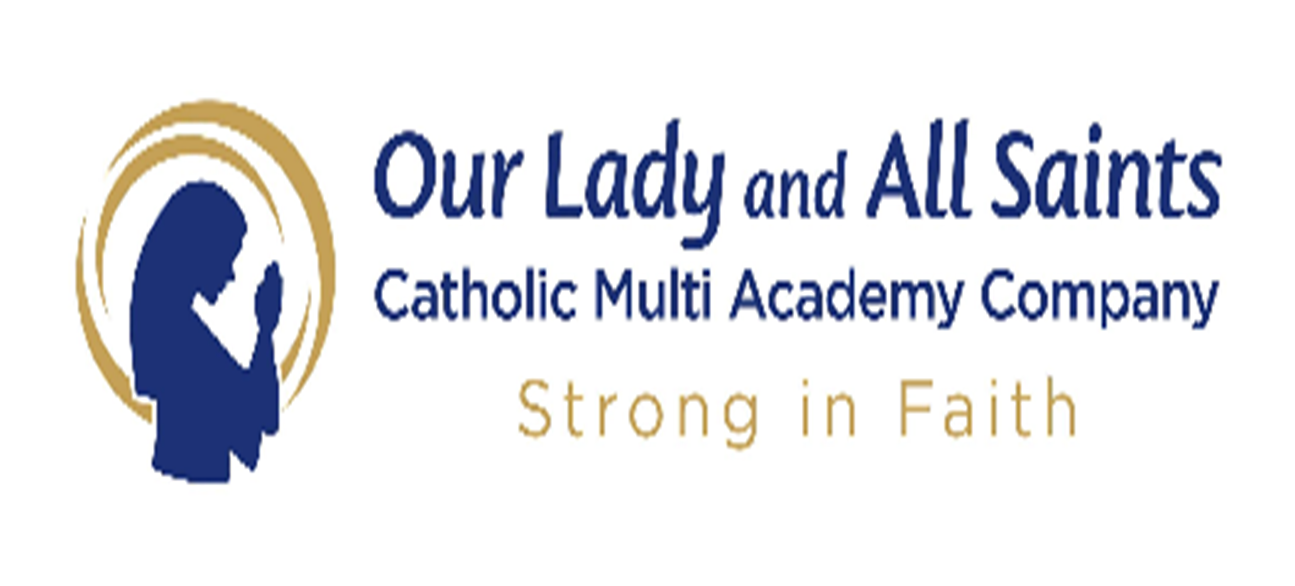 [Speaker Notes: The Mustard Tree
The Academy as a whole – strong and capable of much more as a whole
The Strong roots – the strength of each individual school
The much more – more opportunities, more resources, more ideas, more potential to help charities, by joining together and providing more for others who are in need]
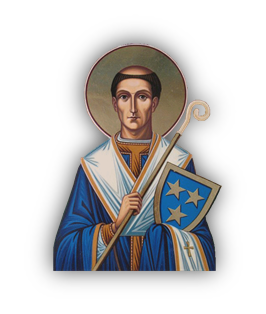 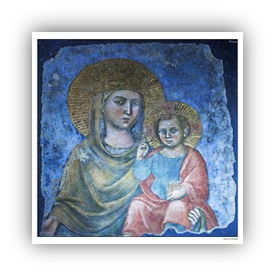 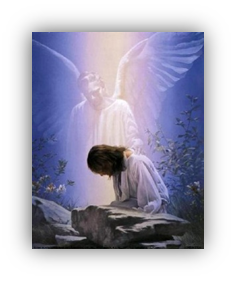 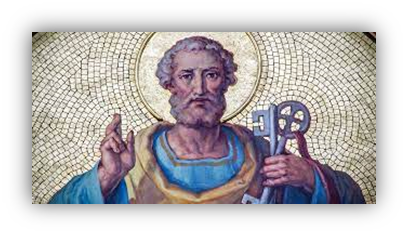 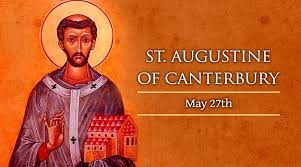 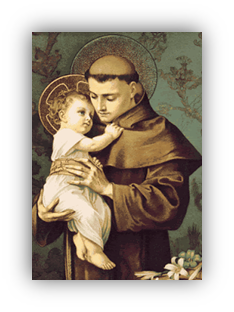 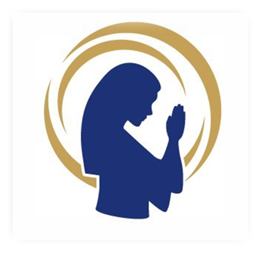 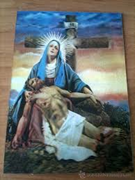 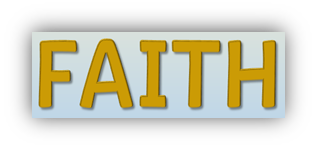 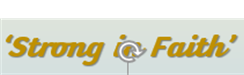 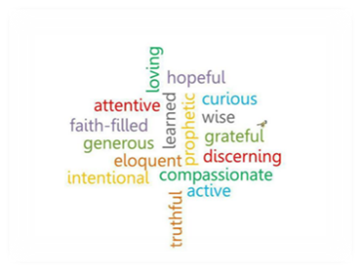 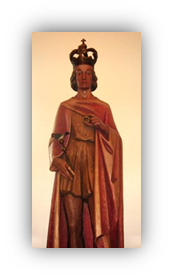 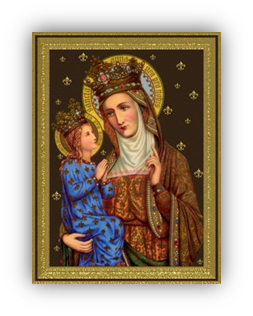 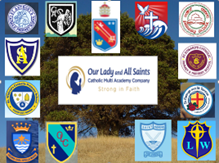 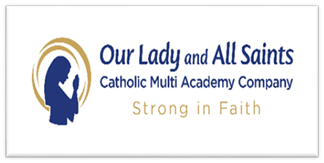 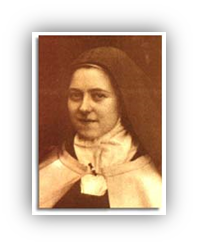 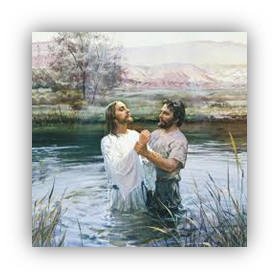 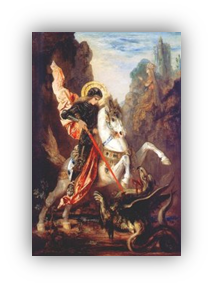 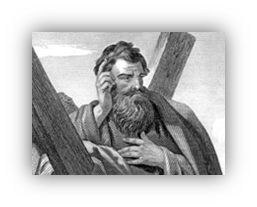 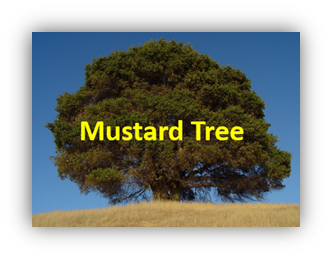 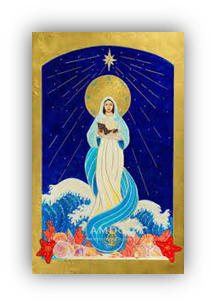 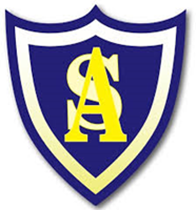 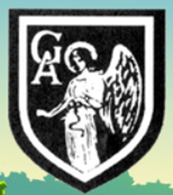 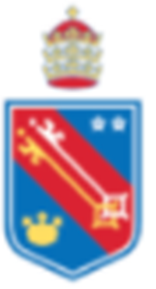 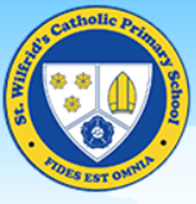 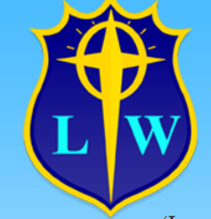 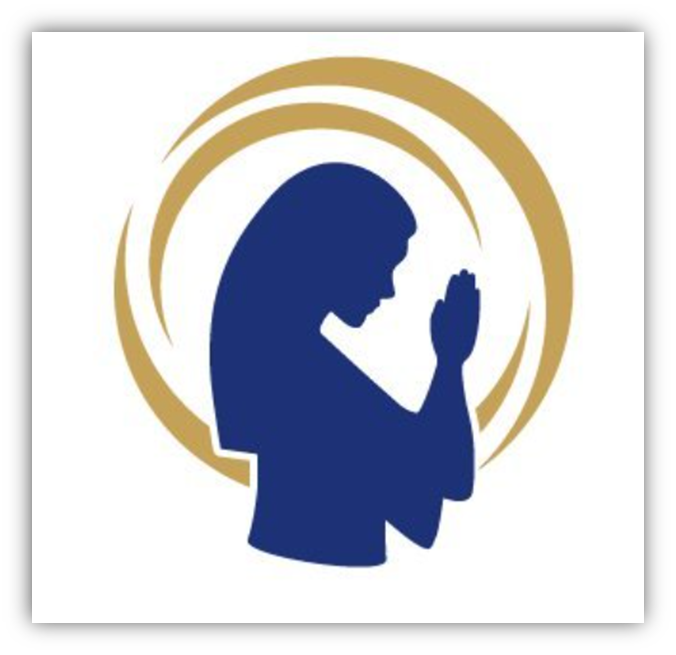 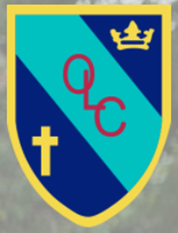 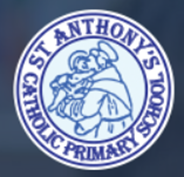 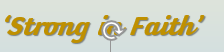 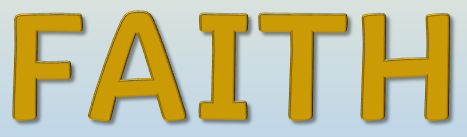 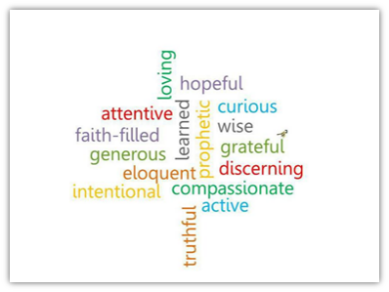 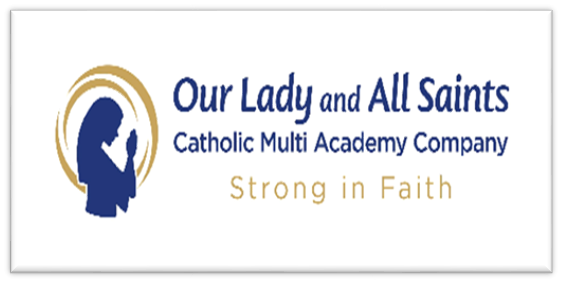 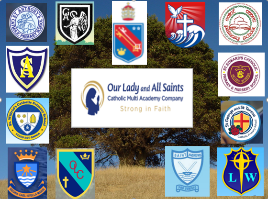 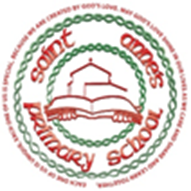 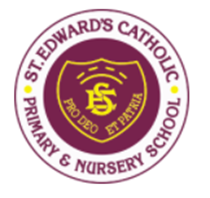 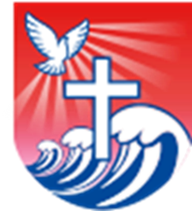 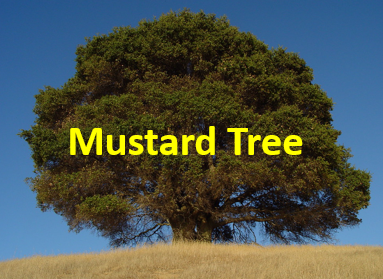 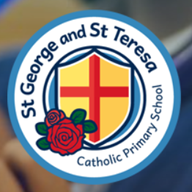 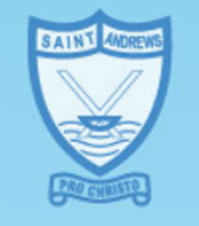 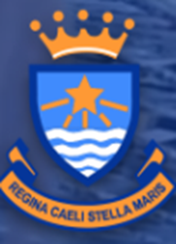 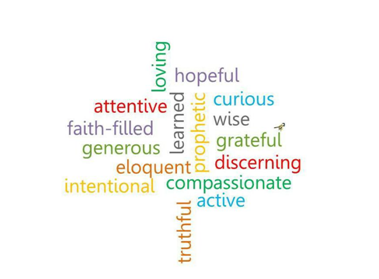 The Jigsaw Puzzle
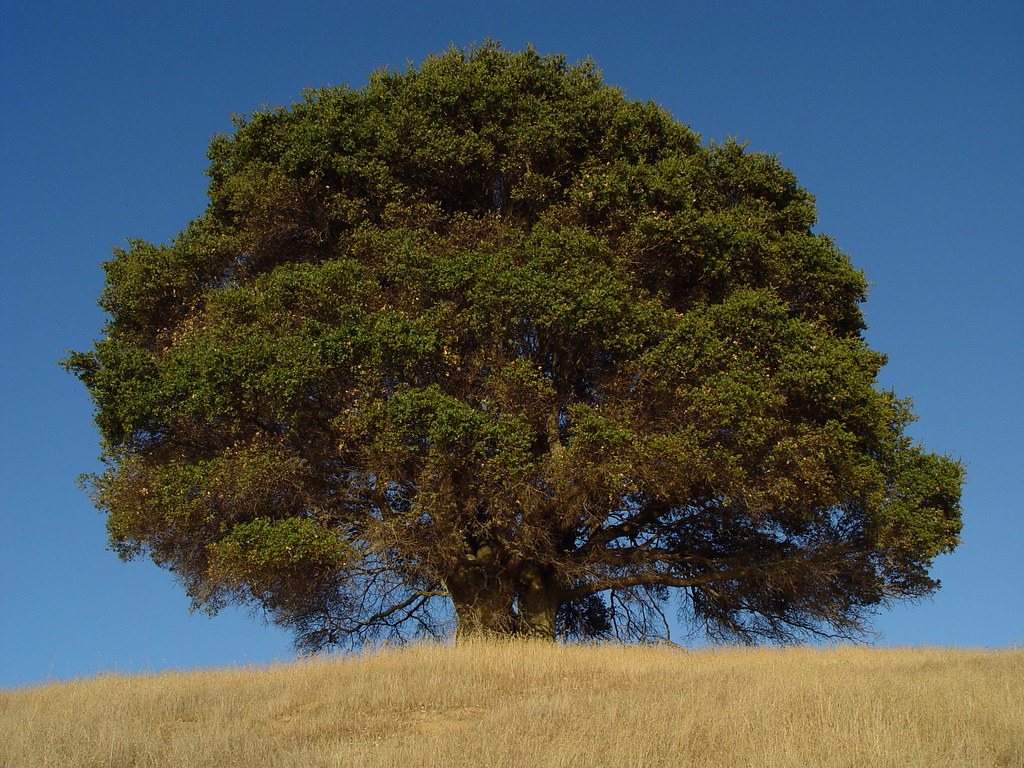 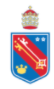 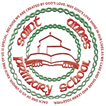 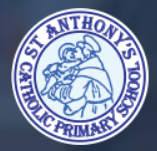 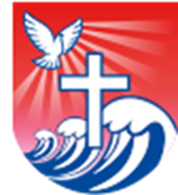 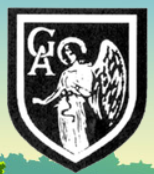 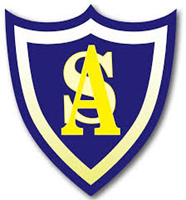 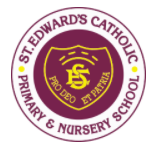 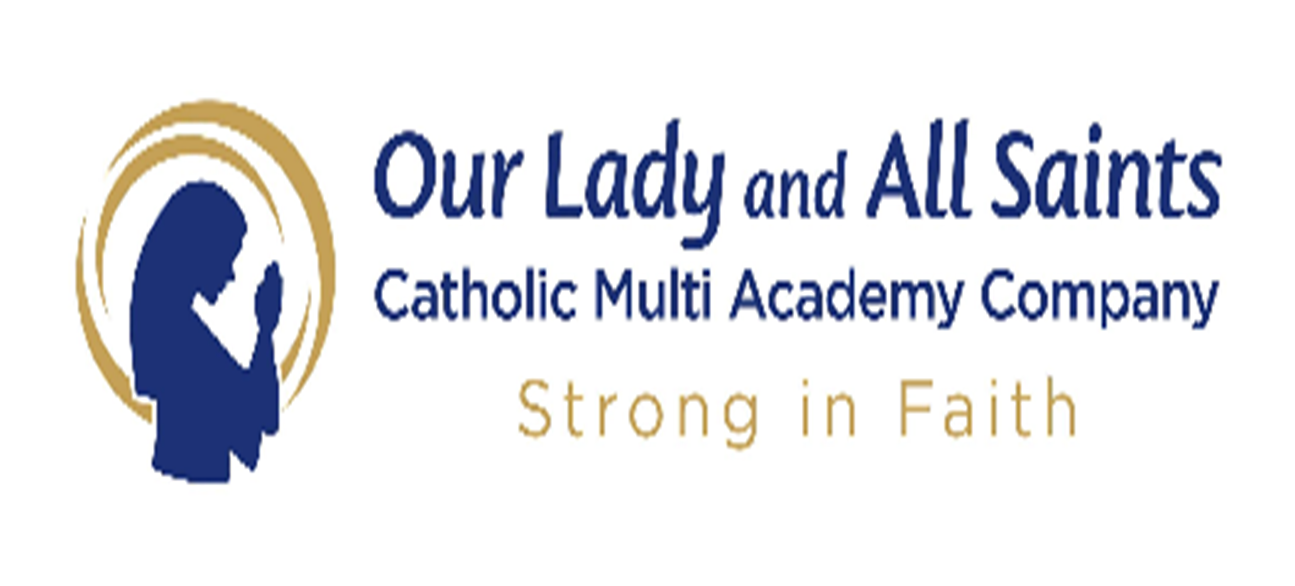 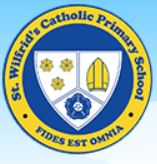 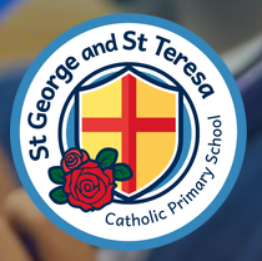 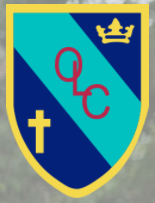 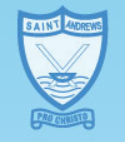 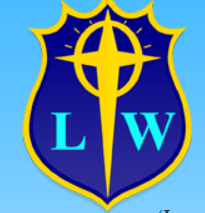 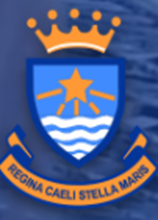 [Speaker Notes: The Mustard Tree
The Academy as a whole – strong and capable of much more as a whole
The Strong roots – the strength of each individual school
The much more – more opportunities, more resources, more ideas, more potential to help charities, by joining together and providing more for others who are in need]